أساليب تقويم نواتج تعلم الطلاب
د / محسوب عبد القادر
مدرس القياس والتقويم – كلية التربية 
نائب مدير مركز ضمان الجودة
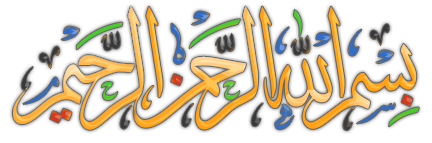 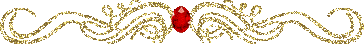 مرحباً بكم
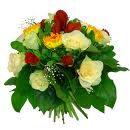 ماهى توقعاتك لهذه الورشة ؟
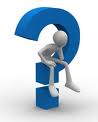 ...
..........
...............
......................
...............................
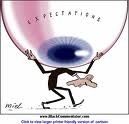 الهدف العام لورشة العمل
اكساب المشاركين المعارف والمهارات الخاصة بأساليب تقويم نواتج تعلم الطلاب .

تنمية الاتجاه الإيجابى نحو أهمية الاتفاق على أساليب تقويم نواتج تعلم الطلاب .
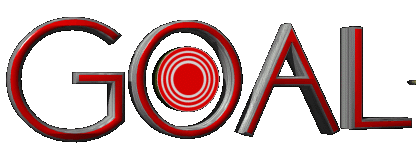 الأهداف التفصيلية
بنهاية ورشة العمل يرجى أن يكون المشارك أكثر قدرة على أن :-
يحدد كيفية الإفادة من أدوات تقويم نواتج تعلم الطلاب .
يميز بين أهداف الاختبارات التحريرية والاختبارات الشفهية
يراجع بعض الأوراق الامتحانية مقابل نواتج تعلم محددة لمقرر دراسى  
يحدد الأخطاء الشائعة فى الورقة الامتحانية
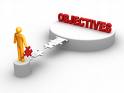 أجندة ورشة العمل
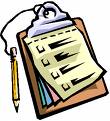 نشاط (1)
هناك العديد من الأدوات أو الأساليب يمكن استخدامها لتقويم نواتج تعلم الطلاب فى المقررات الدراسية المختلفة . شارك الزملاء لتحديد قائمة بأدوات تقويم نواتج التعلم ؟  

العمل : جماعى

زمن النشاط : 20دقيقة
أساليب / أدوات تقويم نواتج تعلم الطلاب
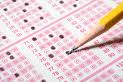 الاختبارات التحريرية

 الاختبارات الشفهية 

 المقابلات

 الاستبيانات

 ملفات الانجاز

 الملاحظة

 تقويم الأداء

 المشروعات طويلة المدى
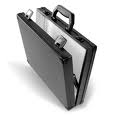 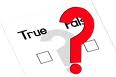 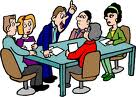 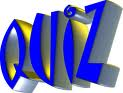 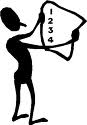 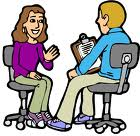 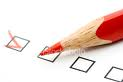 نشاط (2)
برأيك ما الأسس التى يمكن الاعتماد عليها عند اختيار أدوات تقويم نواتج تعلم الطلاب ؟

 العمل : فردى

زمن النشاط : 10 دقائق
تفكر ....... قبل الاتفاق على أدوات التقويم
ماذا نقيس ؟ (الهدف من القياس ، المتغير المستهدف ، النواتج ،  ....)

 لماذا نقيس ؟ .......... (التمييز العادل ، اتخاذ قرار ،...)

 ما مفهوم المنهج ؟  (المكون المعرفى والمكون المهارى والمكون الوجدانى لتحقيق مخرجات التعلم المنشودة فى فترة زمنية محددة)

 ما هى الأسس العلمية لاختيار أداة التقويم ؟ (أساليب التعلم ، التكلفة ، الهدف ، .....)
انتبه إلى أن .... توصيف المقرر هو نقطة البداية ونقطة النهاية
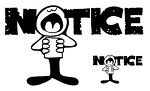 نشاط (3)
حدد بالاشتراك مع الزملاء الأدوات المناسبة لقياس نواتج تعلم الطلاب فى جانب المعرفة والفهم .

العمل : جماعى

 زمن النشاط : 10 دقيقة
من أدوات تقويم نواتج المعرفة والفهم ....
الاختبارات التحريرية المقالية (الطويلة والقصيرة) ... الورقة الامتحانية

الاختبارات التحريرية الموضوعية (الصواب والخطأ ، الاختيار من متعدد ..)

الاختبارات الشفهية

المقابلات

قواعد تقويم الأداء

بورتفوليو الطالب
نشاط (4)
حدد بالاشتراك مع الزملاء الأدوات المناسبة لقياس نواتج تعلم الطلاب فى جانب المهارات الذهنية .

العمل : جماعى

 زمن النشاط : 10 دقيقة
من أدوات تقويم نواتج المهارات الذهنية ....
الاختبارات التحريرية

قواعد تقويم الأداء (التفكير الناقد ، التفكير الابتكارى ، .....)  Rubrics

 بورتفوليو الطالب

 المشروع البحثى
نشاط (5)
حدد بالاشتراك مع الزملاء الأدوات المناسبة لقياس نواتج تعلم الطلاب فى جانب المهارات المهنية أو العملية .

العمل : جماعى

 زمن النشاط : 10 دقيقة
من أدوات تقويم نواتج المهارات المهنية أو العملية ....
الملاحظة Standards-based Observation

قواعد تقويم الأداء
نشاط (6)
حدد بالاشتراك مع الزملاء الأدوات المناسبة لقياس نواتج تعلم الطلاب فى جانب المهارات العامة أو المنقولة .

العمل : جماعى

 زمن النشاط : 10 دقيقة
من أدوات تقويم نواتج المهارات العامة أو المنقولة ...
الملاحظة (بنهاية دورة البرنامج ، المراجع المعتمد ، ...)

قواعد تقويم الأداء (الاتصال ، العرض ، .....) 

 المقابلة الفردية

 المقابلة الجماعية (أصحاب العمل ، .....)

 الاستبيانات (استبيان الرضا عن أداء الخريجين ، ...)
نصائح ..... (1 /2)
يمكن استخدام أكثر من أداة لتقويم ناتج تعلم واحد

 تعدد الأدوات يجعل الحكم أكثر عدالة

 تحليل البيانات أكثر إفادة من جمعها

 الاتفاق على أدوات تقويم نواتج التعلم

 تطوير مهارة كتابة البنود الاختبارية
نصائح ..... (2 /2)
تطوير مهارة كتابة الورقة الامتحانية

كتابة توصيف المقرر بدقة وكذا فحصه

استقلالية البنود الاختبارية

التعلم الذاتى لأعضاء هيئة التدريس
شكراً لتفاعلكم